Project: IEEE P802.15 Working Group for Wireless Personal Area Networks (WPANs)

Submission Title: Proposed OFDM Resolutions for Comments of CIDs 400 through 416 of LB #87
Date Submitted: March, 2013
Source:  Cheolho Shin (ETRI), Sangsung Choi (ETRI) and Soo-Young Chang (SYCA)
	Contact: sychang@ecs.csus.edu
	Voice: +1-530-574-2741 E-Mail: sychang@ecs.csus.edu
Re: [802.15 TG4m]
Abstract: This document provides proposed OFDM resolutions for CIDs 400 through 416 of LB#87.
Purpose: To provides proposed resolutions for LB#87
Notice: This document has been prepared to assist the IEEE P802.15.  It is offered as a basis for discussion and is not binding on the contributing individual(s) or organization(s). The material in this document is subject to change in form and content after further study. The contributor(s) reserve(s) the right to add, amend or withdraw material contained herein.
Release: The contributor acknowledges and accepts that this contribution becomes the property of IEEE and may be made publicly available by P802.15.
Comments for TVWS OFDM Issues
CID 400 
CID 402 
CID 404 
CID 407/412/413/414/415 
CID 408
CID 409/410/411 
CID 416
CS: R
CID 400, 20.2.3.3, 73, Table 139
Comment
The difference between similar mandatory and optional modulation modes is not clear in the table, e.g., what is the difference between MCS0 and MCS3; MCS1 and MCS4, and so on. 
Proposed Change
Please clarify and/or include additional information in table. 
Proposed Resolution - Rejected
See Table 137
MCSs 3-5 are 4 times overclock modes comparing to MCSs 0-2.

Editors will look at combining Table 139 with Table 137.
CS: A
CID 402, 20.2.3.4, 73, 6
Comment
Editorial: Figure 121 missing connections at taps in diagram. 
Proposed Change
Add connection dots or squares at cross taps. Do the same for other polynomial diagrams/figure throughout the draft. 
Proposed Resolution - Accepted
Modify Figure 121.
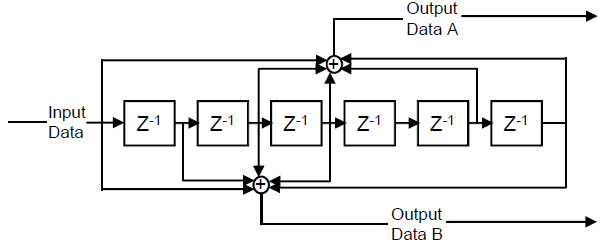 Add dots at cross taps in  this figure.
CS: A
CID 404, 20.2.3.4, 75, Fig. 122
Comment
While the figure is useful in understanding the arrangement of tones in the signal, the location of the pilots is not very clear. It seems like the x-axis tone numbers imply pilot tone location, but then DC(tone 0) is also listed. 
Proposed Change
The figure needs to be properly labeled. Perhaps it would be best to include a table or text clarifying the location of the pilot tones. 
Proposed Resolution - Accepted
Modify Fig. 122: Remove an arrow for DC tone. 
Add the following sentence to clarify the data tones:
     “The data tones to be transmitted in the OFDM symbol are placed into the negative data tones (numbered from –64 to –1) followed by the positive data tones (numbered 1 to 64).”
CS:  ?
CID 407/412/413/414/415, 20.2.4.1, 77, 27
Comment
(407) Table 4ic references frequency bands not allocated to TVWS.
(412) The 4m PAR states: This amendment specifies a physical layer for 802.15.4 meeting TV white space regulatory requirements in as many regulatory domains as practical and also any necessary Media Access Control (MAC) changes needed to support this physical layer. The amendment enables operation in the VHF/UHF TV broadcast bands between 54 MHz and 862 MHz, supporting typical data rates in the 40 kbits per second to 2000 kbits per second range, to realize optimal and power efficient device command and control applications. Why the TVWS -OFDM PHY also operates in the 4g bands? 
(413/414/415) The TVWS -OFDM PHY should operate only in TVWS bands and not in 4g bands. Why 4m TVWS-OFDM amends the 4g MR-OFDM PHY layer? 4m PAR clearly states: This amendment specifies a physical layer for 802.15.4 meeting TV white space regulatory requirements in as many regulatory domains as practical and also any necessary Media Access Control (MAC) changes needed to support this physical layer. The amendment enables operation in the VHF/UHF TV broadcast bands between 54 MHz and 862 MHz, supporting typical data rates in the 40 kbits per second to 2000 kbits per second range, to realize optimal and power efficient device command and control applications.
CS: ?
CID 407/412/413/414/415, 20.2.4.1, 77, 27 (cont’d)
Proposed Change
(407) Rows indicting bit numbers 5 - 18 are not bands that were allocated for analogue VHF / UHF TV broadcast. Either justify the inclusion or remove from the supported band fields. 
(412/ 413/414/415) Remove 4g bands from the bands where TVWS-OFDM PHY operates.
Proposed Resolution – Open
Refer to the resolutions for CIDs 152, 154, and 369.
CS: A
CID 408, 20.2.4.2, 77, 31
Comment
Consider whether performance improvements can be achieved when filter characteristics are further specified. 
Proposed Change
see comment. 
Proposed Resolution - Accepted
Refer to a document, 15-13-0176-01-004m-proposed-resolution-to-cid-408-of-lb-87.
CS: AP
CID 409/410/411, 20.2.4.2, 77, 31-32
Comment
Pulse shaping method is not defined in this chapter. 
Proposed Change
Give a definition of the pulse shaping. 
Proposed Resolution
Refer to a document, 15-13-0176-01-004m-proposed-resolution-to-cid-408-of-lb-87.
CS: A
CID 416, 20.2.4, 77
Comment
TVWS-OFDM PHY has an incomplete specification of RF requirements. 
Proposed Change
One can assume that these requirements would be worked into the draft over time. Please include a list of the specifications that would be specified by the standard. Include RF requirements that are known. 
Proposed Resolution - Accepted
A text was provided in doc. 15-13-0197-00.